PowerPoint 形式のはい/いいえ選択式フローチャート テンプレート
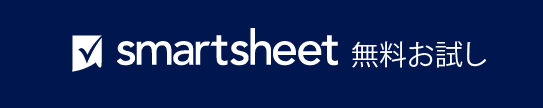 このテンプレートを使用するタイミング: はい/いいえ選択式フローチャート テンプレートは、複雑な意思決定を扱いやすい二択形式に簡素化する場合に適しています。これは、明確でシンプルな決定パスが求められるトレーニング セッションや会議に役立つツールです。
 
テンプレートの注目の機能: このテンプレートは、「はい」または「いいえ」の回答に基づいて分岐する、明確なステップバイステップのレイアウトになっているため、連続する意思決定を容易に進めることができます。選択の結果を視覚化し、情報に基づいた意思決定プロセスを迅速に行えます。
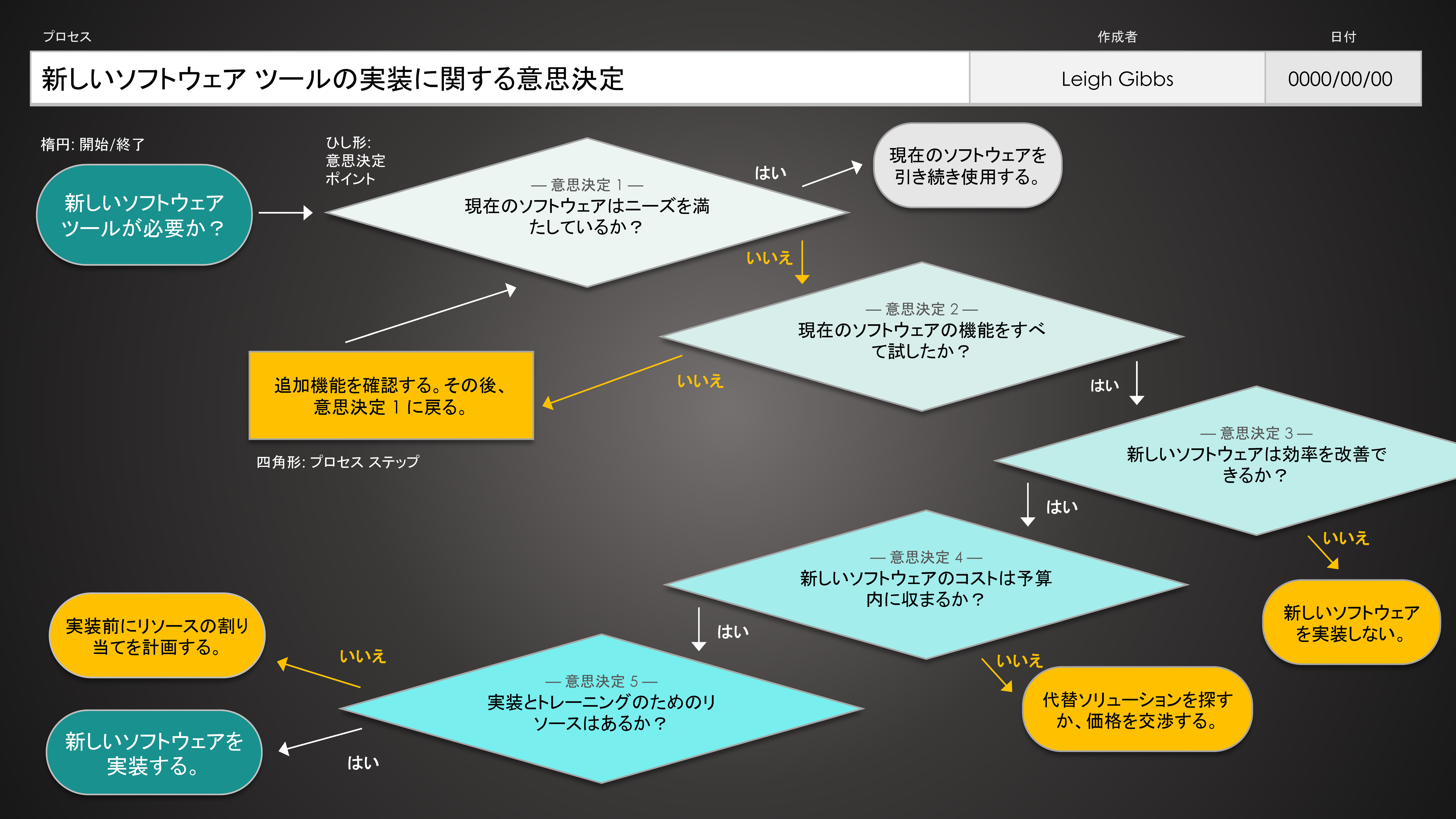 現在のソフトウェアを 
引き続き使用する。
楕円: 開始/終了
ひし形: 
意思決定
ポイント
–– 意思決定 1 ––
現在のソフトウェアはニーズを満たしているか？
はい
新しいソフトウェア ツールが必要か？
いいえ
–– 意思決定 2 ––
現在のソフトウェアの機能をすべて試したか？
追加機能を確認する。その後、意思決定 1 に戻る。
いいえ
はい
–– 意思決定 3 ––
新しいソフトウェアは効率を改善できるか？
四角形: プロセス ステップ
はい
–– 意思決定 4 ––
新しいソフトウェアのコストは予算内に収まるか？
いいえ
新しいソフトウェアを実装しない。
実装前にリソースの割り当てを計画する。
はい
いいえ
–– 意思決定 5 ––
実装とトレーニングのためのリソースはあるか？
いいえ
代替ソリューションを探すか、価格を交渉する。
新しいソフトウェアを実装する。
はい
はい
いいえ
いいえ
はい
はい
いいえ
はい
いいえ
いいえ
はい